復活後第3主日
ふっかつご　　だい3しゅじつ
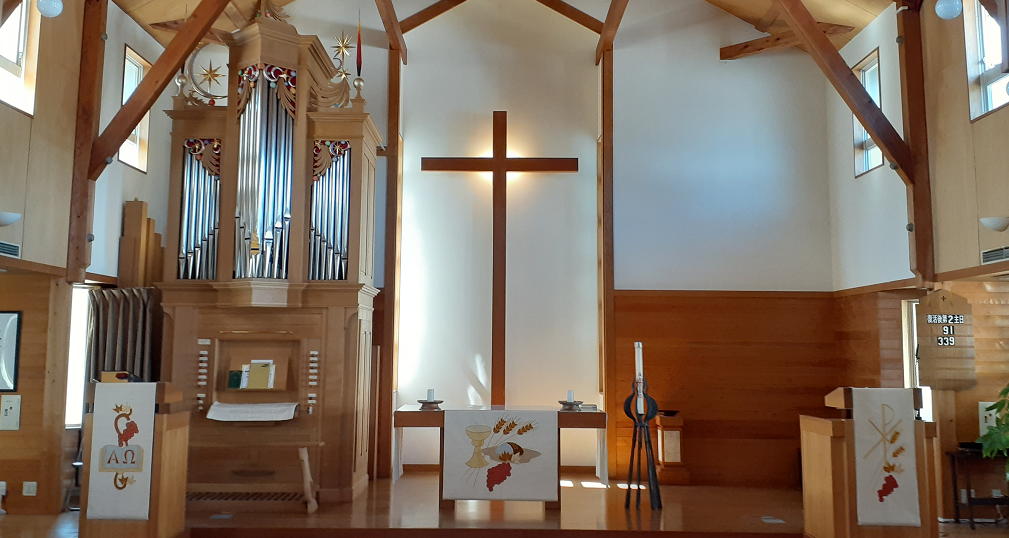 2024年4月14日
ぜ　　ん　　そ　　う
前　奏
しゅくふく
み名による祝福
な
ちち
こ
せいれい
な
司）　父と子と聖霊のみ名によって
衆）　アーメン
さんびか 「キリスト・イェスは」
１．キリスト・イェスは　ハレルヤ、
　　よみがえられた　ハレルヤ、
　　勝利をうたい　ハレルヤ、　
　　み名をたたえよう　ハレルヤ。
しょう り
な
さんびか 「キリスト・イェスは」
２．十字架にかかり　ハレルヤ、 　
　　死んで死に勝ち　ハレルヤ、　
　　生きて命を　ハレルヤ、　
　　イェスは与えた　ハレルヤ。
じゅ    じ　  か
し
か
し
いのち
い
あた
さんびか 「キリスト・イェスは」
３．イェスの十字架は　ハレルヤ、　
　　われらの救い　ハレルヤ、　
　　天の使いと　ハレルヤ、　
　　声をあわせよう　ハレルヤ。 
（ローマ6･8-9）
じゅ    じ　  か
すく
てん
つか
こえ
さんびか「かみさまはそのひとりごを」
かみ
ご
１．	神さまは　そのひとり子を
	世の中に　くださったほど、
	世の人を　愛されました。

２．	神の子を　信じるものが、
	新しい　命をうけて、
	いつまでも　生きるためです。 アーメン
よ
なか
ひと
よ
あい
かみ
しん
こ
いのち
あた
い
キリエ
司）	主よ、あわれんでください。
衆）	主よ、あわれんでください。
司）	キリストよ、あわれんでください。
衆） キリストよ、あわれんでください。
司）	主よ、あわれんでください。
衆）	主よ、あわれんでください。
しゅ
しゅ
いの
お 祈 り
せ い し ょ
聖 書
ふくいんしょ
ヨハネによる福音書
24章45～48節

（新約聖書　161ページ）
しょう　　　　　　　　               せつ
しんやくせいしょ
てもと　　　せいしょ　　　　ひら
※ お手元の聖書をお開きください。
ヨハネ 20:24～29 (新210)
せいしょ        さと
45そしてイエスは、聖書を悟らせるために彼らの心の目を開いて、 46言われた。
「次のように書いてある。『メシアは苦しみを受け、三日目に死者の中から復活する 47また、罪の赦しを得させる悔い改めが、その名によってあらゆる国の人々に宣べ伝えられる』と。エルサレムから始めて、 48あなたがたはこれらのことの証人となる。
かれ           こころ       め        ひら                          い
つぎ                          か                                                           くる
う                 みっかめ             ししゃ          なか             ふっかつ
つみ       ゆる            え                     く        あらた
な                                                   くに         ひとびと         の
つた                                                                                    はじ
しょうにん
はな
お話し
け　ん　き　ん
献金
いの
き り つ
しゅ
主の祈り（起立）
てん
ちち
天の父よ。
み名があがめられますように。
み国がきますように。
み心が天で行われるように、
	地上でも行われますように。
私たちに今日もこの日の糧をお与えください。
な
くに
こころ
てん
おこ
ちじょう
おこ
わたし
きょう
ひ
かて
あた
いの
き り つ
しゅ
主の祈り（起立）
わたし
つみ
おか
もの
ゆる
私たちに罪を犯した者を赦しましたから、
	私たちの犯した罪をお赦しください。

私たちを誘惑から導き出して、
	悪からお救いください。

み国も力も栄光もとこしえに
	あなたのものだからです。　アーメン
わたし
おか
つみ
ゆる
ゆうわく
わたし
みちび
だ
あく
すく
くに
ちから
えいこう
し　ゅ　く　ふ　く
祝福 （起立）
き り つ
しゅくふく
き り つ
祝福（起立）
衆） アーメン、アーメン、アーメン
て               く
さんびか「さあ、手を組んで」
て               く
１．	さあ、手を組んで
	ありがと、神さま
	大事な　今日の日は
	命を　受けた日よ
	空にも野原にも　光るよ　風
	うれしい　朝
かみ
だいじ                        きょう                  ひ
いのち                 う                        ひ
そら                      のはら                           ひか                         かぜ
あさ
て               く
さんびか「さあ、手を組んで」
め              と
２．	さあ、目を閉じ
	祈ろう　みんなで
	大事な　友達が
	命を　受けた日よ
	見まもりあるように　お願いします。
	うれしい　朝
いの
だ い じ                     ともだち
いのち                 う                        ひ
み                                                                                    ねが
あさ
て               く
さんびか「さあ、手を組んで」
そら                      のはら                           ひか                         かぜ
空にも野原にも　光るよ　風
	うれしい　朝
あさ
こ　　う　　そ　　う
後　奏
復活後第3主日
ふっかつご　　だい3しゅじつ
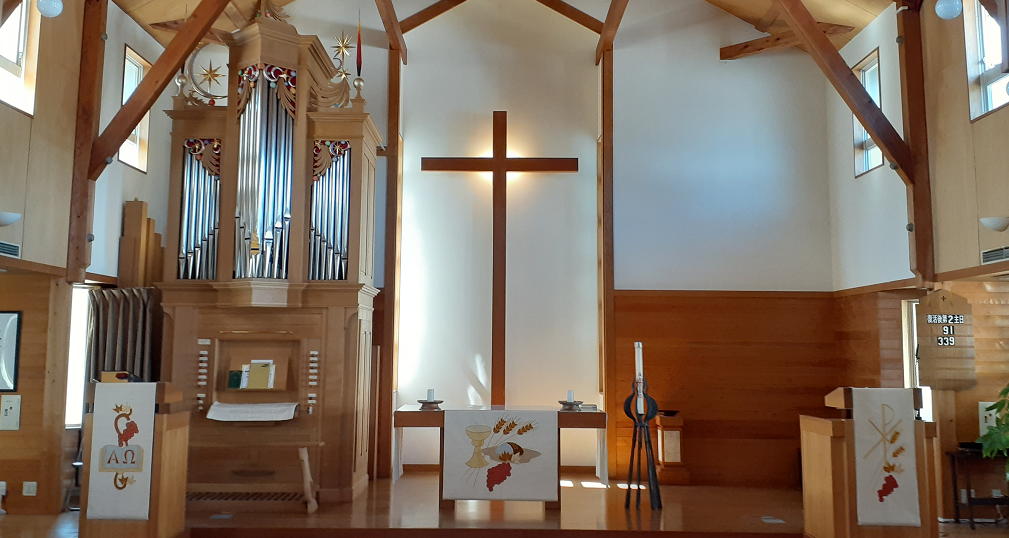 2024年4月14日